Precision assembly of back-to-back “2S” modulesandFront-to-back Metrology
Lutz Feld
(RWTH Aachen)

PETTL-WP4 Meeting 12. 9. 2013
Precision Assembly of 2S Modules
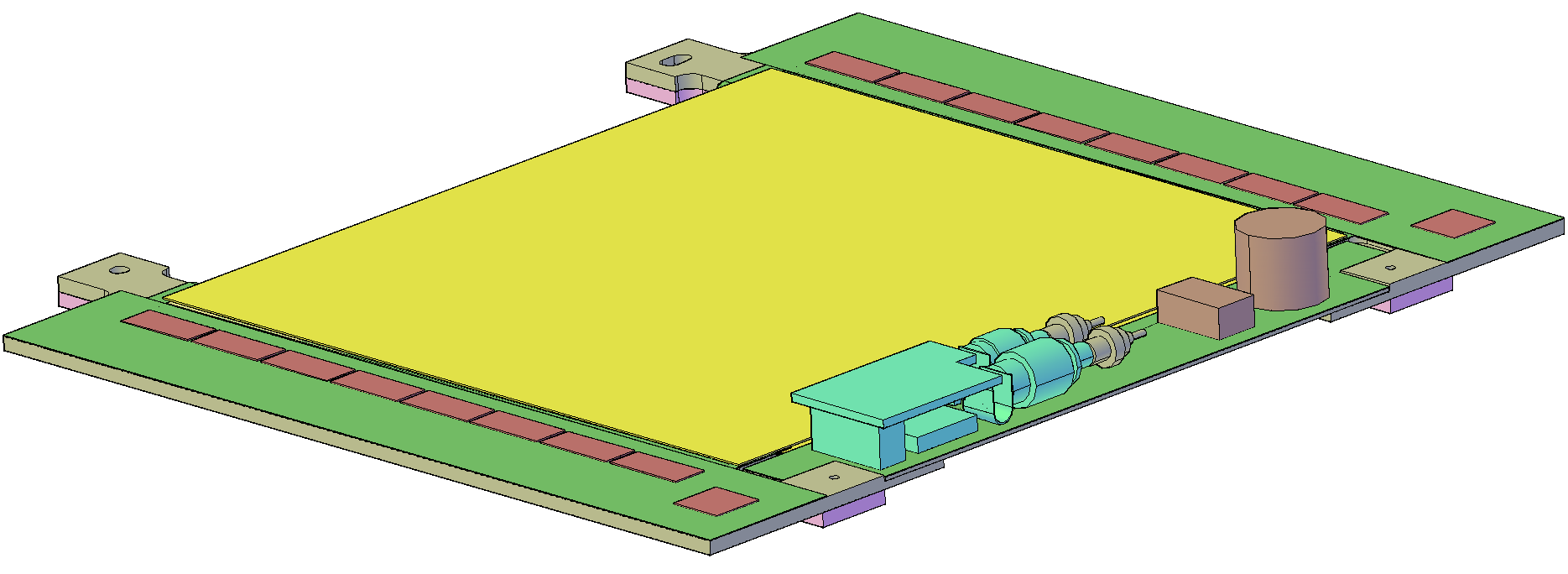 Front-to-back Metrology
Front-to-back Metrology Machine
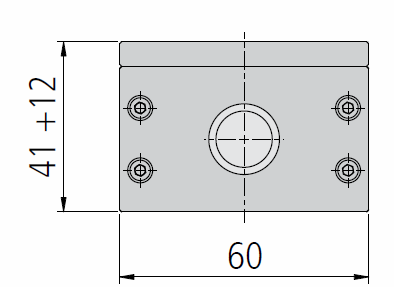 focusing stage
microscope
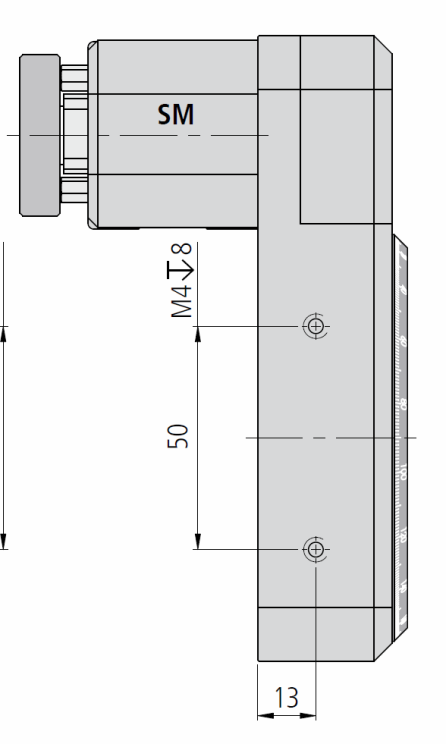 hybrid/module
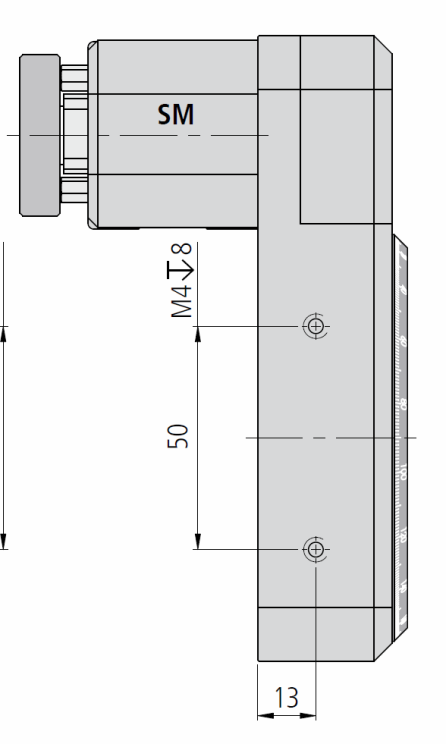 rotating table
microscope
rotary stage
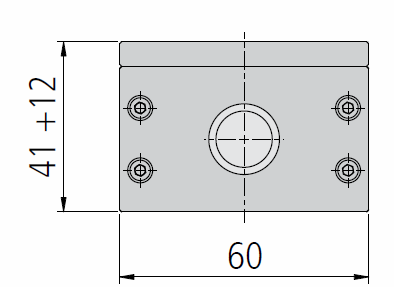 focusing stage
frame
Part List
Next Steps
Finish Design of FB Metrology Machine
Build it
Develop Software (LabView Vision)
Determine measurement accuracy